Pharmacognosy
 3rd Class, 1st Semester
CHEMICAL TESTS OF ANTHRAQUNIONE
Lab.5
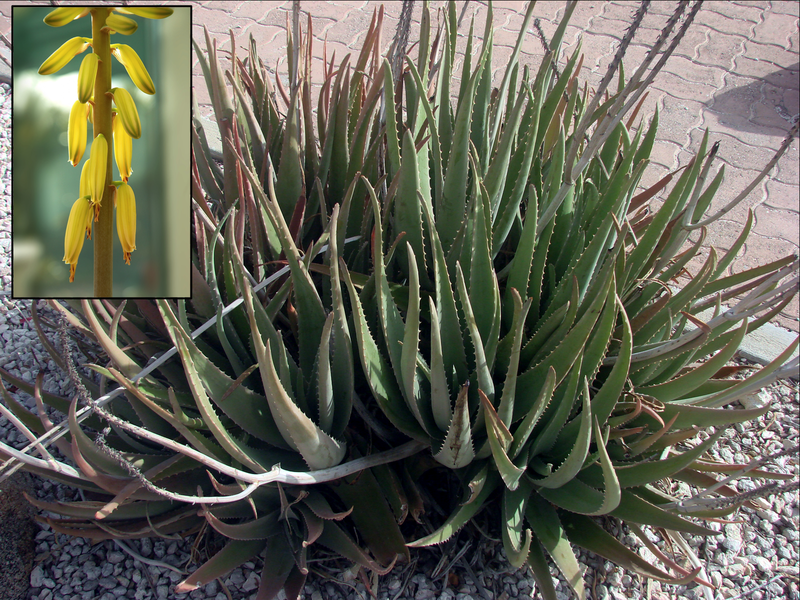 Binomial name:-    Aloe vera 
Family: -       Xanthorrhoeaceae
A- GENERAL REACTION
Boil 1gm of the crude drugs (aloe)  with 100ml of water.
Filter the solution and use this solution for the following tests:

1)  SCHONTETENS REACTION (BORAX TEST)

2)   BROMINE TEST FOR ALOIN
1) SCHONTETENS REACTION (BORAX TEST)
AIM
      To identify the Anthraquinone glycosides in general 
Equipment and reagents 
Test tube
Small beaker
Water bath
Borax 
Procedure
Take 5 ml of the extract.
Add 0.2 gm of the borax and heat until dissolved.
Pour a few drops of the liquid into a test tube nearly full in water.
Results
      A green fluorescence is produced.
Discussion
      This green fluorescence is due to barbaloin which is obtained  from hydrolysis  of  aloe emodin anthranol  with borax giving this reaction.
2) BROMINE TEST FOR ALOIN
AIM
      To identify the Anthraquinone glycosides in general 

Equipment and reagents 
Test tube
Bromine solution 

Procedure
 Take 2ml of the extract 
Add an equal volume or an excess of freshly prepared solution of the bromine.
 Record the color 

 Results
       Pale Yellow precipitates.
B- SPECAL REAGENTS
1) Nitric acid test
Aim
     Specific identification of the Anthraquinone glycosides.

Equipment and reagents 
Test tube
Concentrated nitric acid 

Procedure
 Take 5ml of solution.
 Add 2ml of concentrated nitric acid.
 Record the results pale brown.
2-Nitrous acid test (specific for isobarbaloin)
Aim
     Specific identification of the Anthraquinone glycosides(isobarbaloin )

Equipment and reagents 
Test tube
Sodium nitrite
Glacial acetic acid

Procedure
Take a few mills from an aqueous solution 
Add a few crystals of sodium nitric acid and a drop of glacial acetic acid , shake well.
 Record the results brown.
3) CUPRALOIN TEST FOR ISOBARBALOIN (KLUNG’S   REACTION)
AIM
     To identity test for Curacao aloe.
Equipment and reagents
Small beaker
Water bath
10%coppersulphate solution 
Sodium chloride
Procedure
1)    Mix 5ml of the filtrate with 5ml of the water
2)    Add:
A drop of 10% copper sulphate solution
0.5gm of sodium chloride 
1ml of alcohol, warm gently. 
3)    Record the results dark brown .
4 )Borntragers test
Aim
      To  identity test for Anthraquinone.
Equipment and reagents
Separatory  funnel 
Test tube 
Dilute acid
Benzene
Dilute ammonia 10%

Procedure
Take 10 ml of the solution extract (fraction A) 
Add few drops of dilute acid 
 Place the mixture in a separatory funnel and extract with 10 ml of benzene for 1 minute. 
 Separate the upper layer and place in a test tube                                                      (aqueous glycoside layer fraction B). 
   Take the lower benzene layer (fraction C) and shake it with dilute ammonia (10%).
Results
       Pink color will be produced which is very clear with fraction C
Discussion
      The benzene extracts the aglycone, and with ammonia, forms Anthraquinone salts, which have, pink color.
RHUBARB
TEST FOR IDENTITY
The Anthraquinone may readily be separated from powdered rhubarb by micro-sublimation. 
Borntragers test (is carried out as above procedure)
 
TEST FOR PURITY:-
Test  A)
Extract a small amount of the powdered rhubarb with ether
 Add a few drops of this extract on a piece of filter paper. 
When dry, add a few drops of boric acid solution and one drop of dilute HCL, a red color develops which after treating with ammonia becomes blue to bluish- black.
Test   B)
Moisten a small amount of the powdered drug with a cooled mixture of equal parts of concentrated H2SO4 and alcohol. A reddish-violet color should develop.
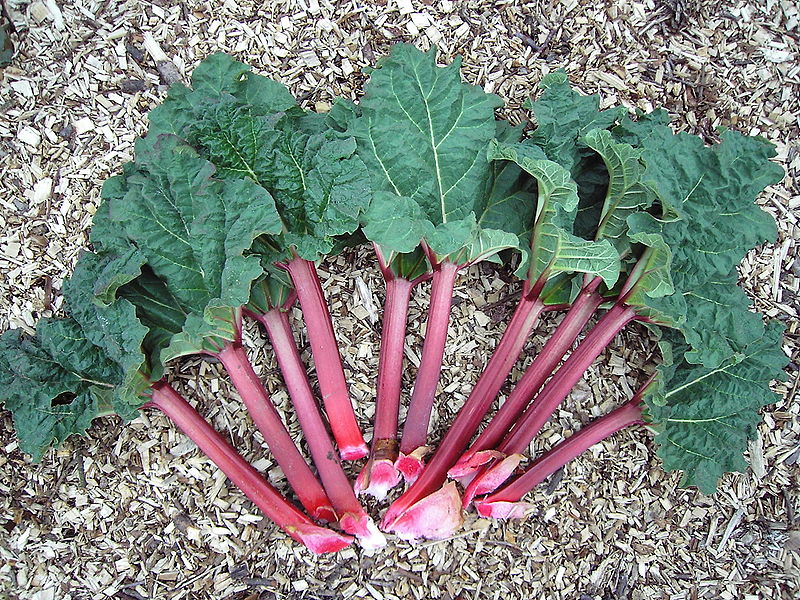 Binomial name:-  Rheum rhabarbarum Family :-  Polygonaceae
THANK YOU